Figure 1. Graph model of diagnoses and its related phenotype–genotype and pathway implications.
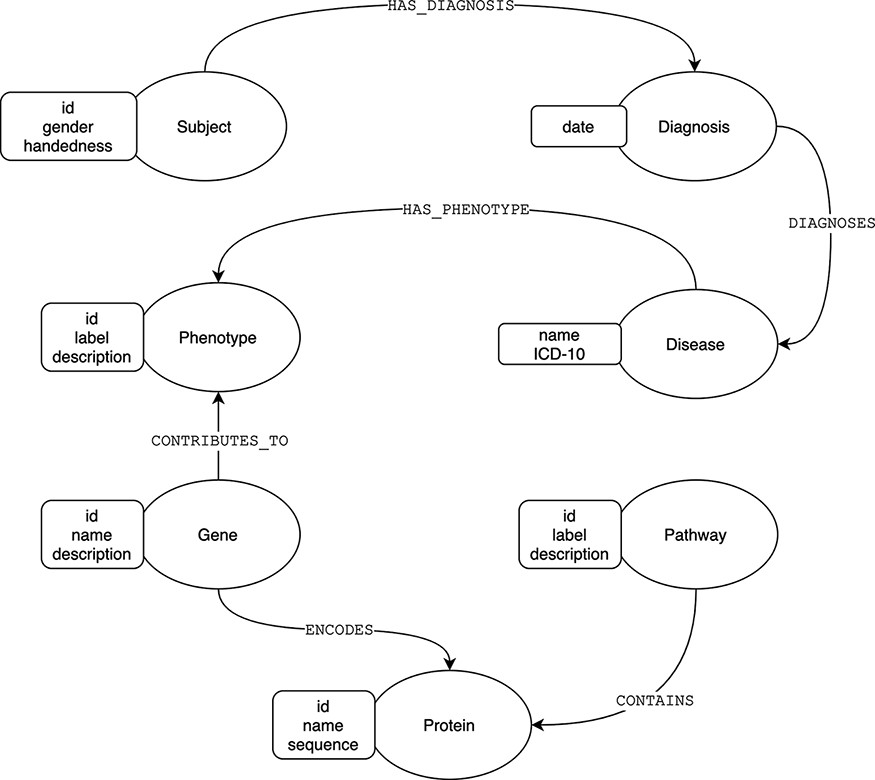 Database (Oxford), Volume 2021, , 2021, baab026, https://doi.org/10.1093/database/baab026
The content of this slide may be subject to copyright: please see the slide notes for details.
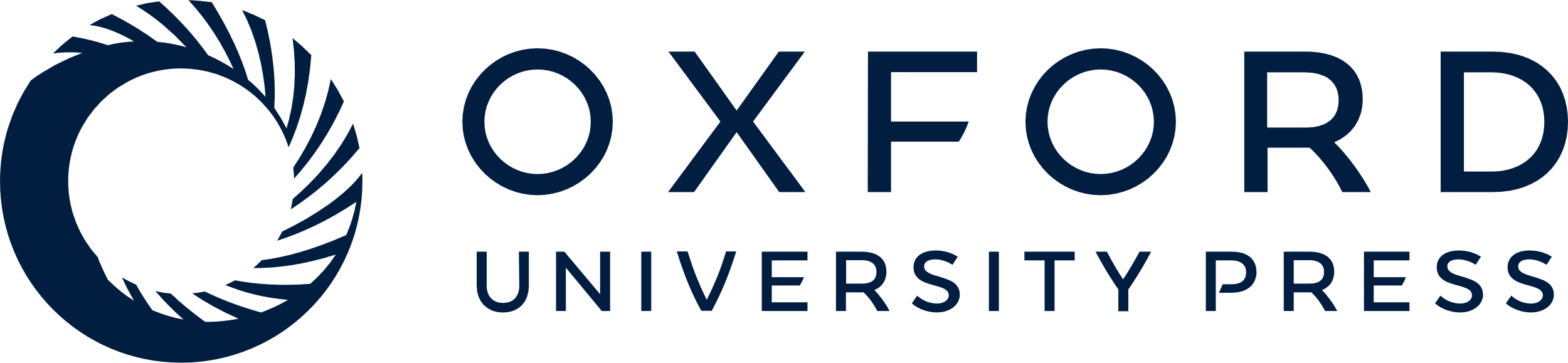 [Speaker Notes: Figure 1. Graph model of diagnoses and its related phenotype–genotype and pathway implications.


Unless provided in the caption above, the following copyright applies to the content of this slide: © The Author(s) 2021. Published by Oxford University Press.This is an Open Access article distributed under the terms of the Creative Commons Attribution License (http://creativecommons.org/licenses/by/4.0/), which permits unrestricted reuse, distribution, and reproduction in any medium, provided the original work is properly cited.]
Figure 2. The equivalent normalized relational physical design, with entity tables (white) to store attributes, and ...
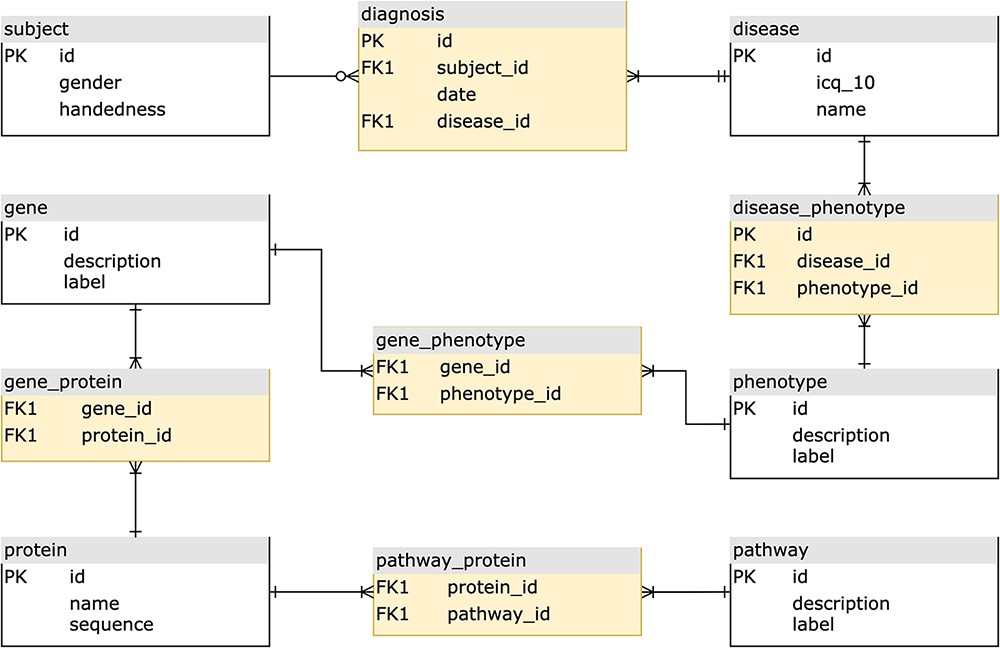 Database (Oxford), Volume 2021, , 2021, baab026, https://doi.org/10.1093/database/baab026
The content of this slide may be subject to copyright: please see the slide notes for details.
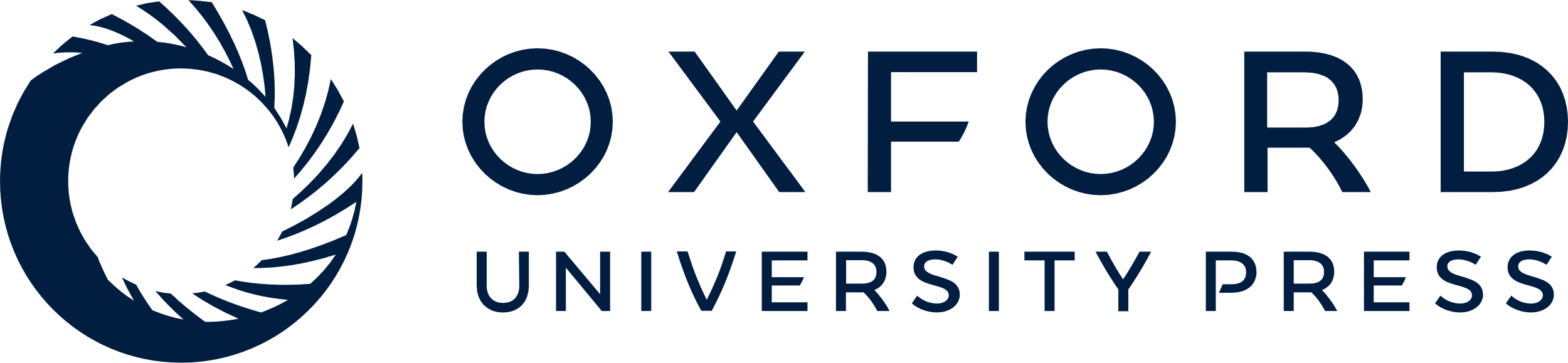 [Speaker Notes: Figure 2. The equivalent normalized relational physical design, with entity tables (white) to store attributes, and join tables (yellow) to implement the relationships.


Unless provided in the caption above, the following copyright applies to the content of this slide: © The Author(s) 2021. Published by Oxford University Press.This is an Open Access article distributed under the terms of the Creative Commons Attribution License (http://creativecommons.org/licenses/by/4.0/), which permits unrestricted reuse, distribution, and reproduction in any medium, provided the original work is properly cited.]
Figure 3. Graphic description of the most common graph representation formats. (a) Original directed graph; (b) ...
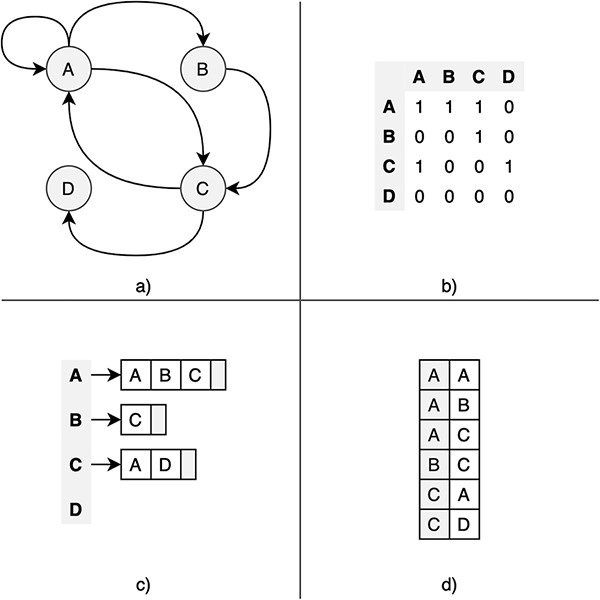 Database (Oxford), Volume 2021, , 2021, baab026, https://doi.org/10.1093/database/baab026
The content of this slide may be subject to copyright: please see the slide notes for details.
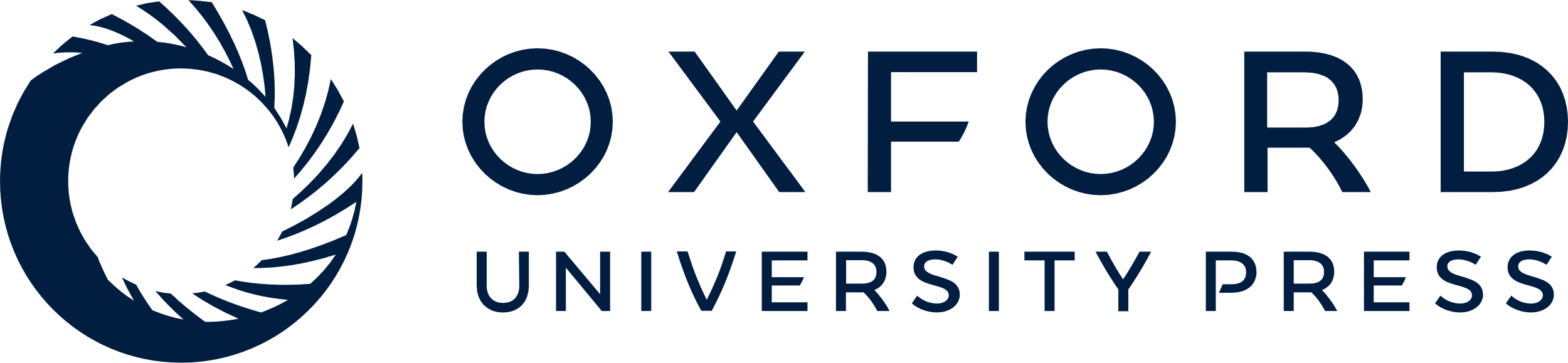 [Speaker Notes: Figure 3. Graphic description of the most common graph representation formats. (a) Original directed graph; (b) adjacency matrix; (c) adjacency list; and (d) edge list.


Unless provided in the caption above, the following copyright applies to the content of this slide: © The Author(s) 2021. Published by Oxford University Press.This is an Open Access article distributed under the terms of the Creative Commons Attribution License (http://creativecommons.org/licenses/by/4.0/), which permits unrestricted reuse, distribution, and reproduction in any medium, provided the original work is properly cited.]